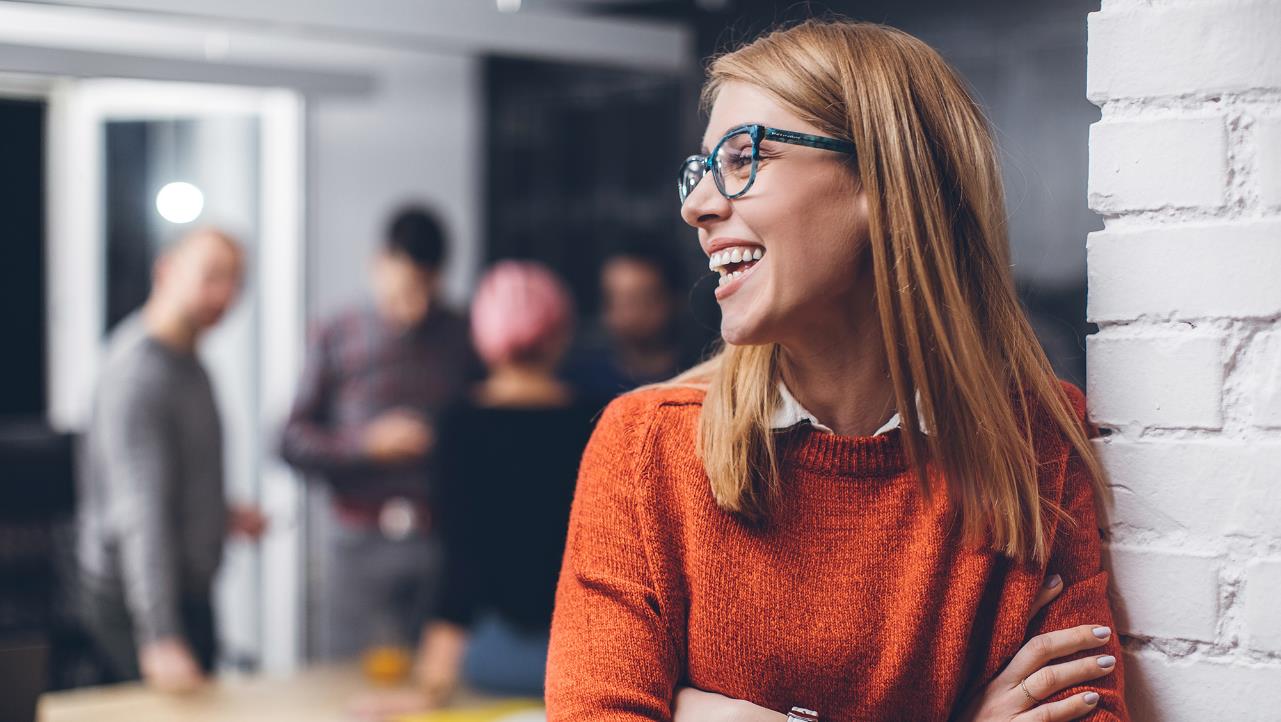 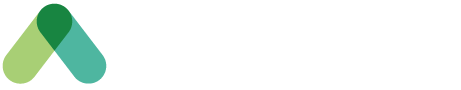 Normes communautaires pour le nouveau milieu de travail – À VENIR
Date : Mai 2023
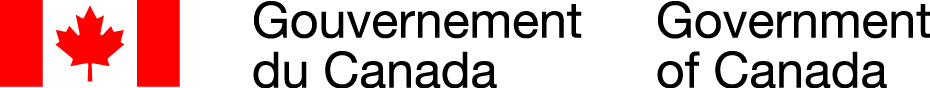 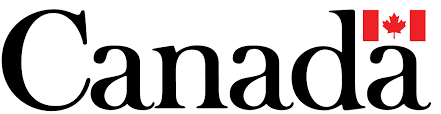